Linear two-pool models are insufficient to infer temperature sensitivity of soil carbon decomposition
Scientific Achievement
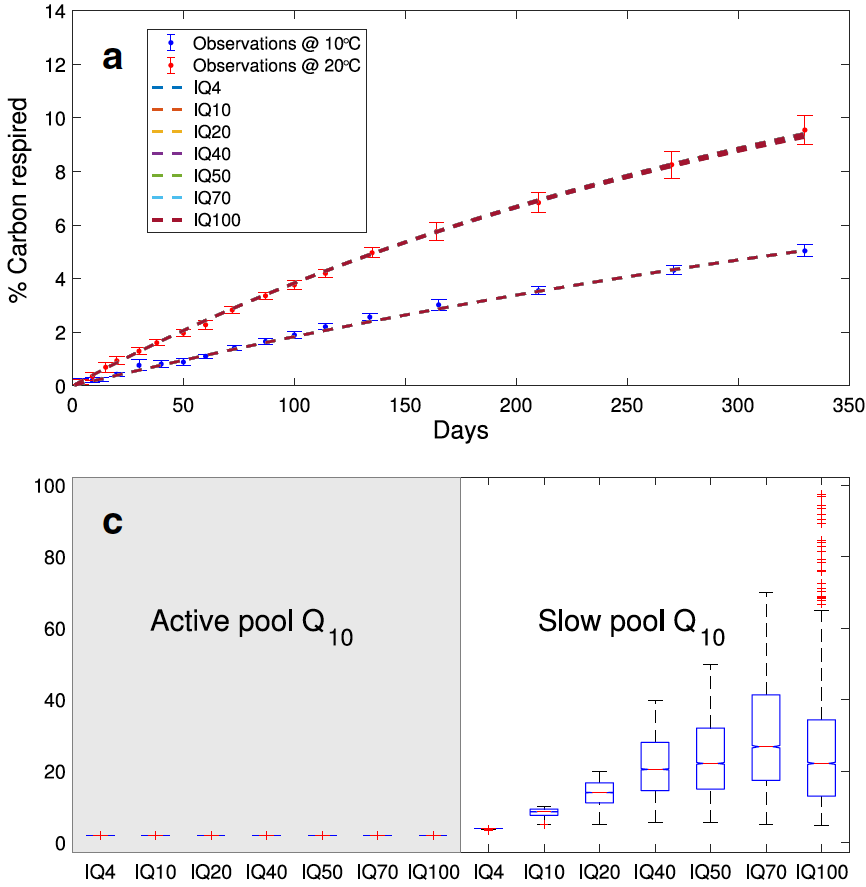 Laboratory incubation data are regularly used to infer soil carbon decomposition temperature sensitivity
We show that current approaches lead to very large parameter equifinality
A microbe-explicit model is used to explain these problems
Significance and Impact
Laboratory incubation data and linear two-pool models, although commonly applied, lead to very large parametric uncertainty
An explanation for the large equifinality is proposed using a microbe-explicit model
Research Details
Figure. Very high equifinality is found when analyzing soil carbon incubation data.
We analyzed the parametric equifinality problem of the linear two-pool models with respect to incubation respiration time series data.
We showed that multiple apparent soil carbon pools can be inferred from a microbial-explicit soil carbon model with a single substrate.
Tang, J.-Y. and Riley, W. J.: Linear two-pool models are insufficient to infer soil organic matter decomposition temperature sensitivity from incubations, Biogeochemistry, doi: 10.1007/s10533-020-00678-3.
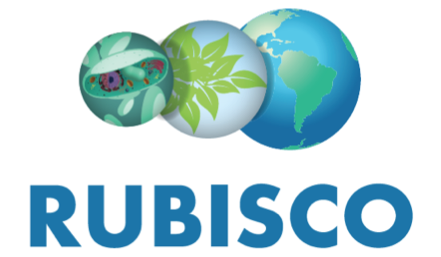